Spécifications fonctionnelles
Spécifications fonctionnelles
Workflows généraux (Visites, défauts, actions)
Workflow pour les inspections DREAL
Workflow pour les inspections VTA
Workflow pour les études de modernisation
Moteur de workflow
La solution dispose-t-elle d’un moteur de workflow qui permet la saisie des visites, des défauts et des actions?
… ainsi que la validation des étapes associées à leur cycle de vie?
Moteur de workflow
Les visites
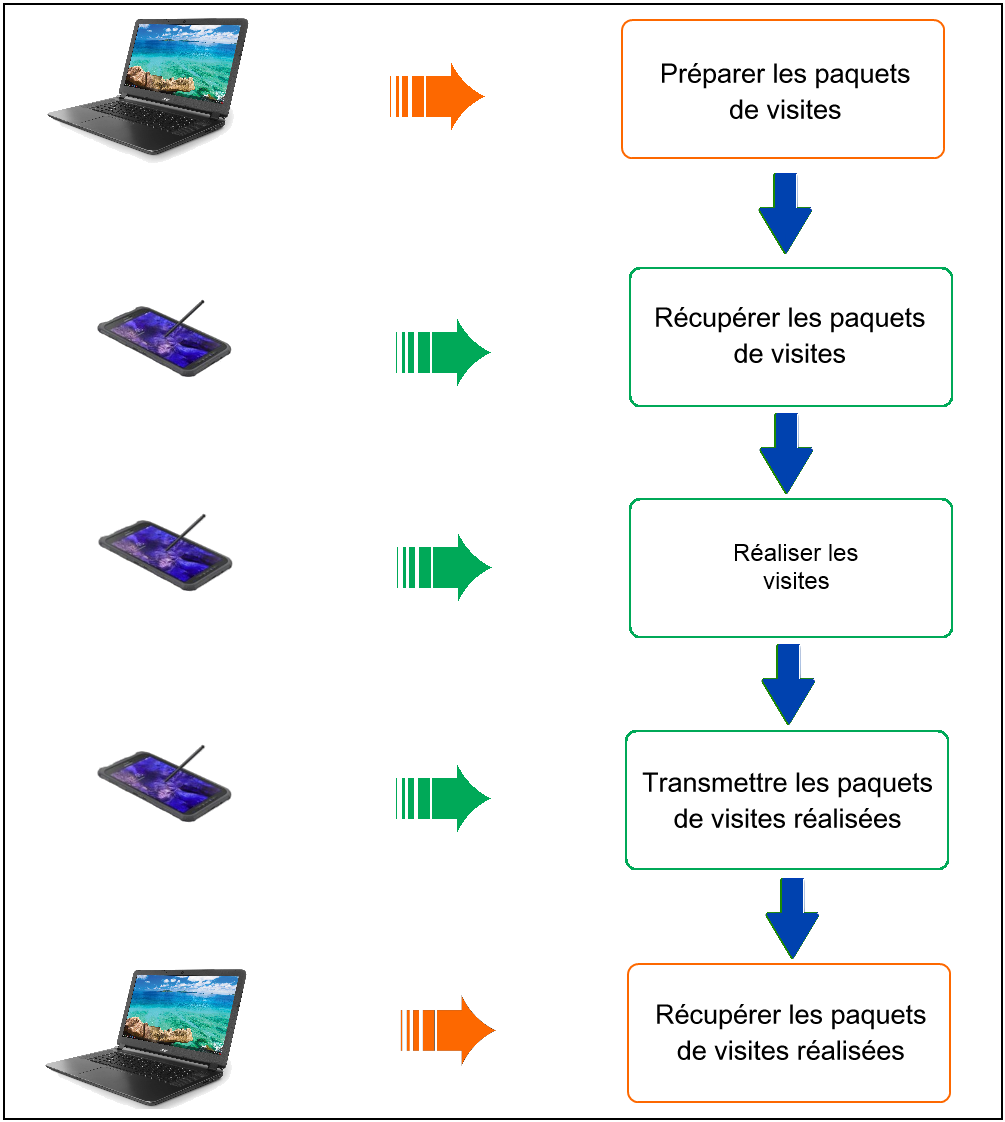 Processus pour la réalisation des visites sur le terrain
Workflows généraux pour les visites
Les visites
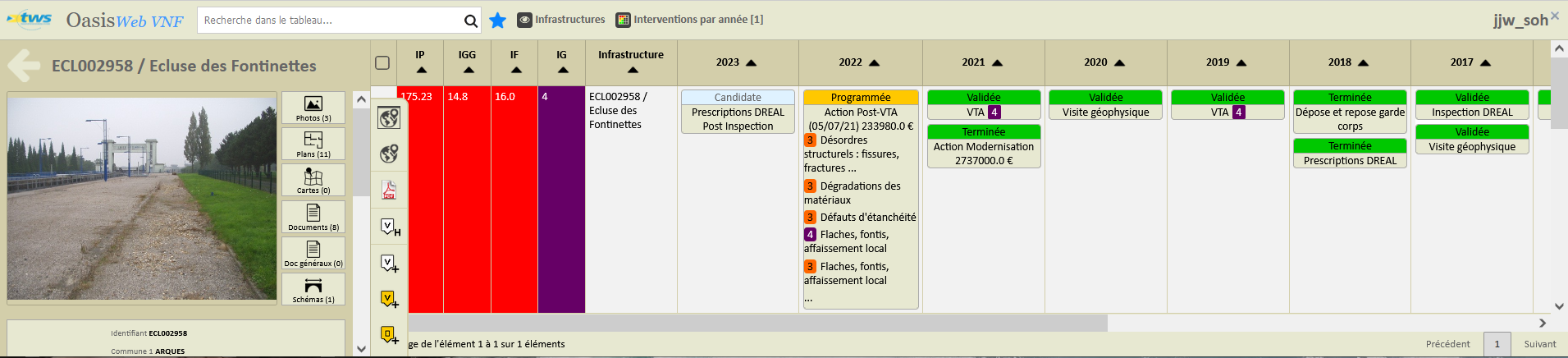 Tableau des interventions par année d’une écluse (Fontinettes) avec une VTA 2021 validée  et l'action post VTA 2022 associée.
Workflows généraux pour les visites
Les visites
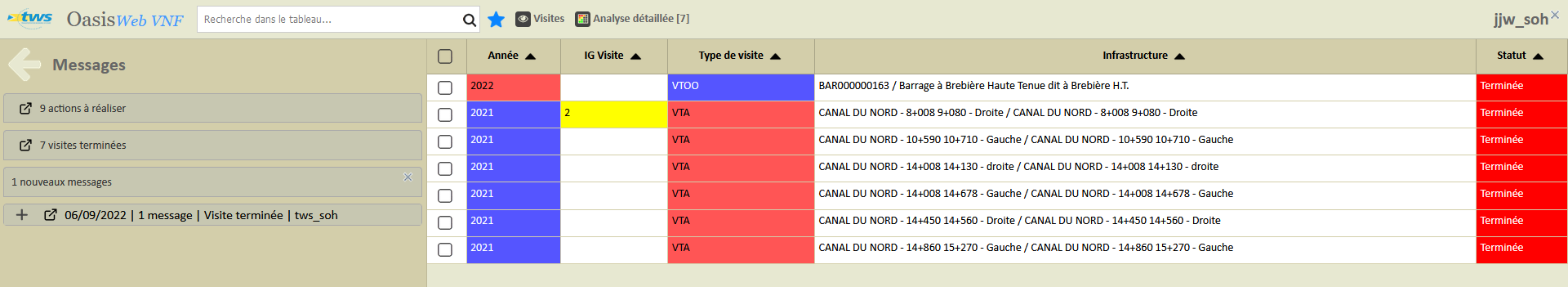 Suivi des visites : notification à la connexion des visites terminées à valider.
Workflows généraux pour les visites
Les défauts
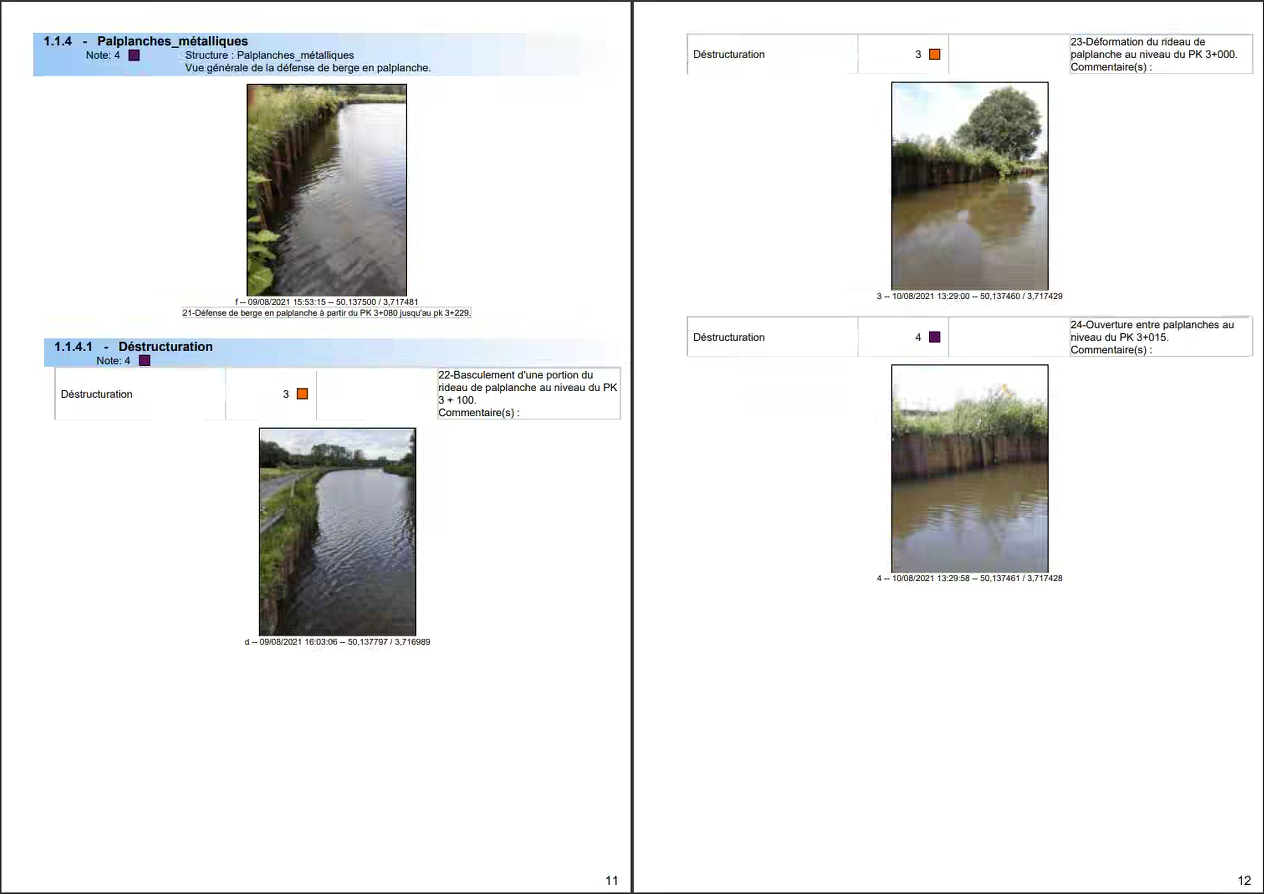 Les défauts sont relevés dans les VTA, les visites post crues, …
Workflows généraux pour les défauts
Les défauts
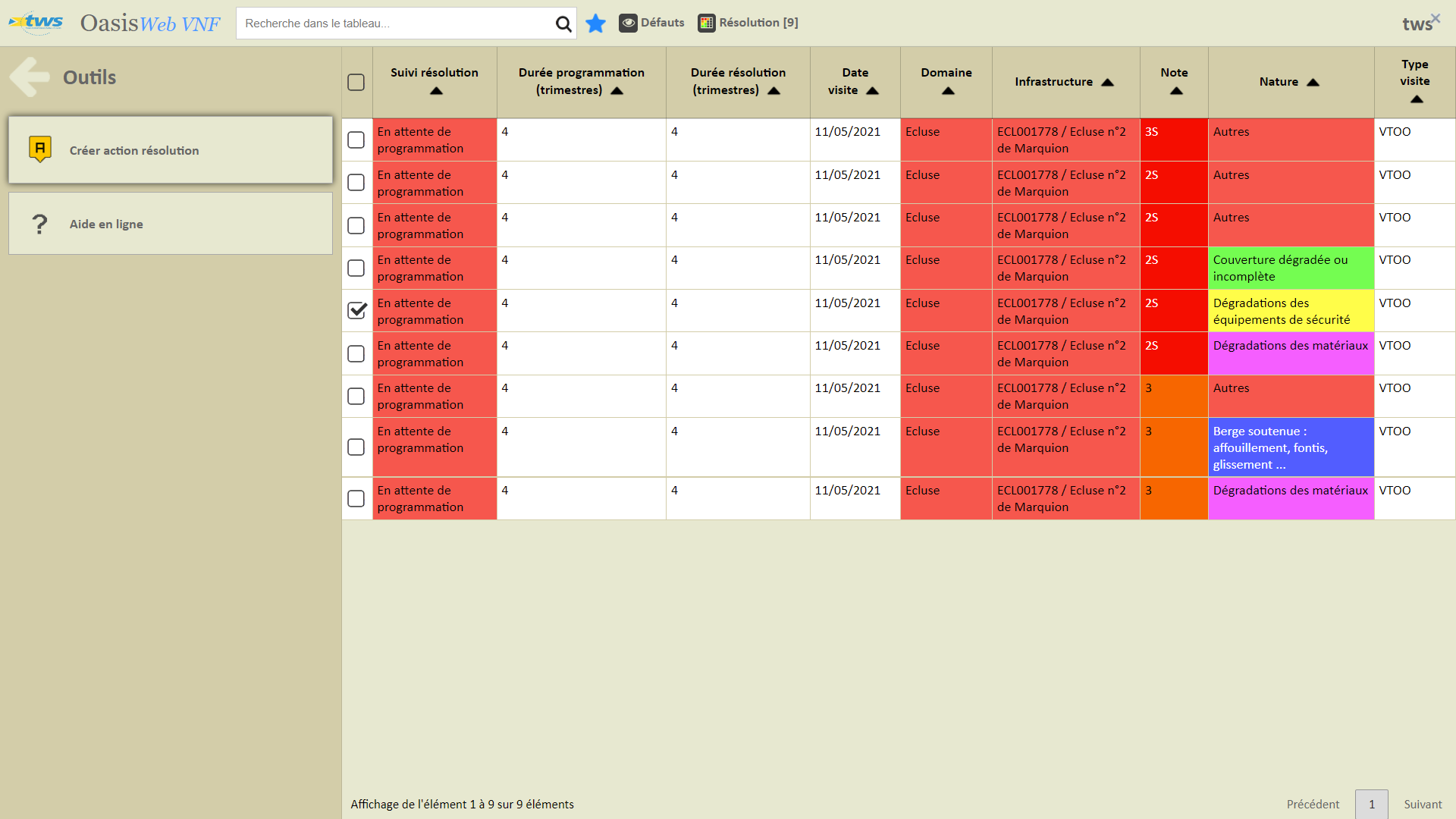 Création d’une action de résolution sur un défaut de type « Atteinte à la sécurité des personnes » relevé dans la VTA.
Workflows généraux pour les défauts
Les défauts
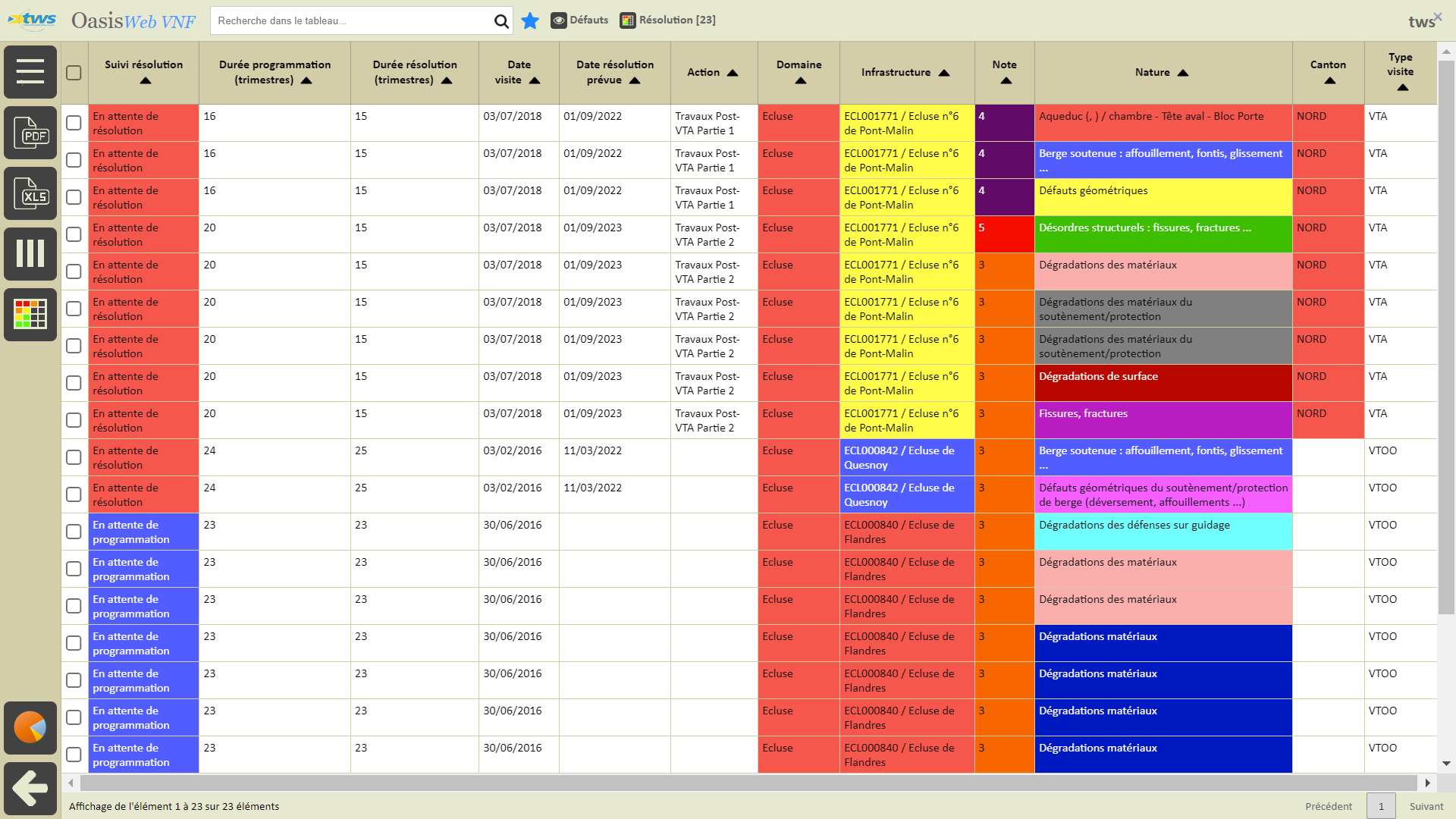 Tableau de résolution des défauts.
Workflows généraux pour les défauts
Les défauts
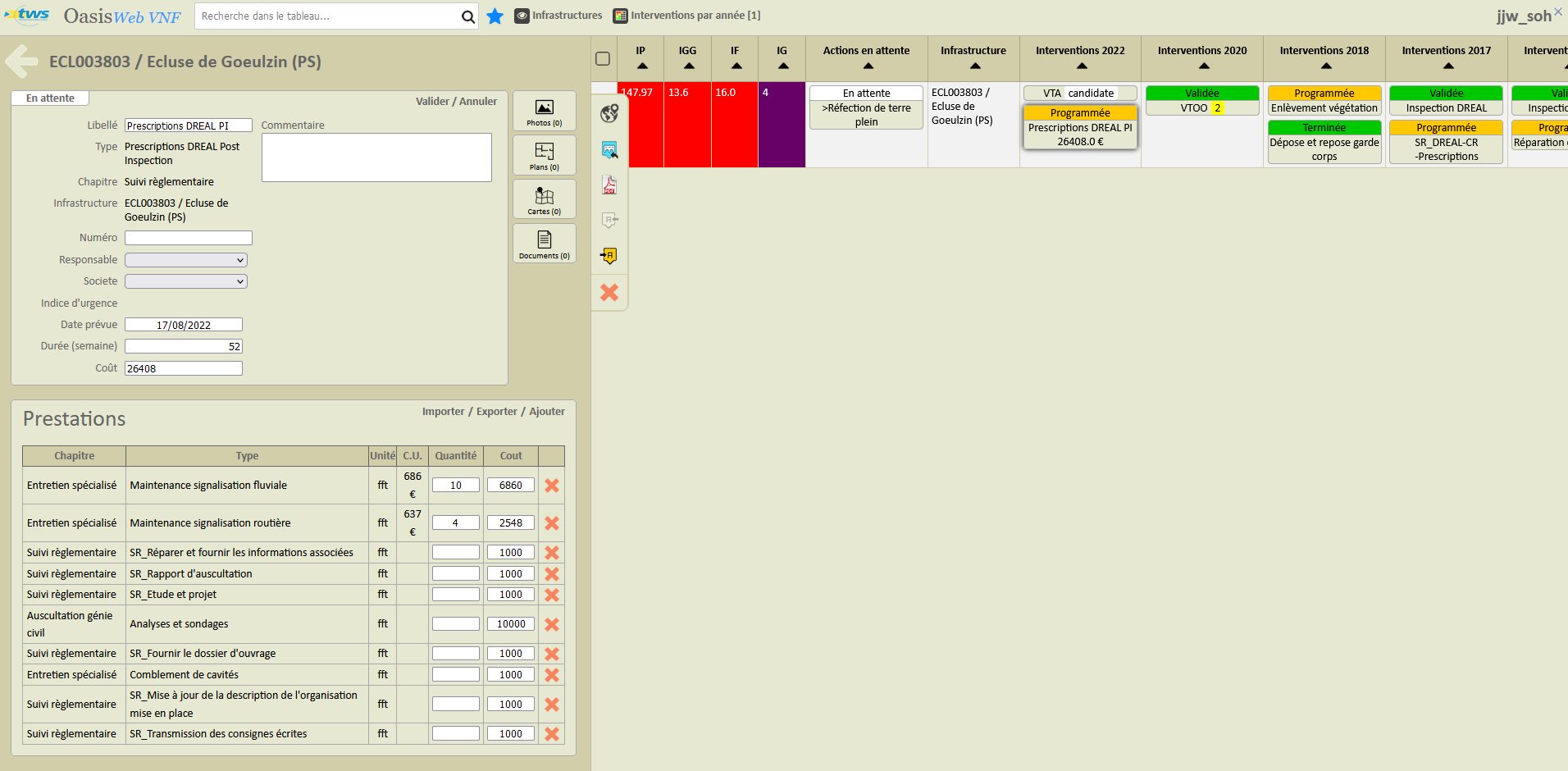 Programmation d’une action SR Prescription DREAL : prestations, date prévue, durée.
Workflows généraux pour les actions
Les actions
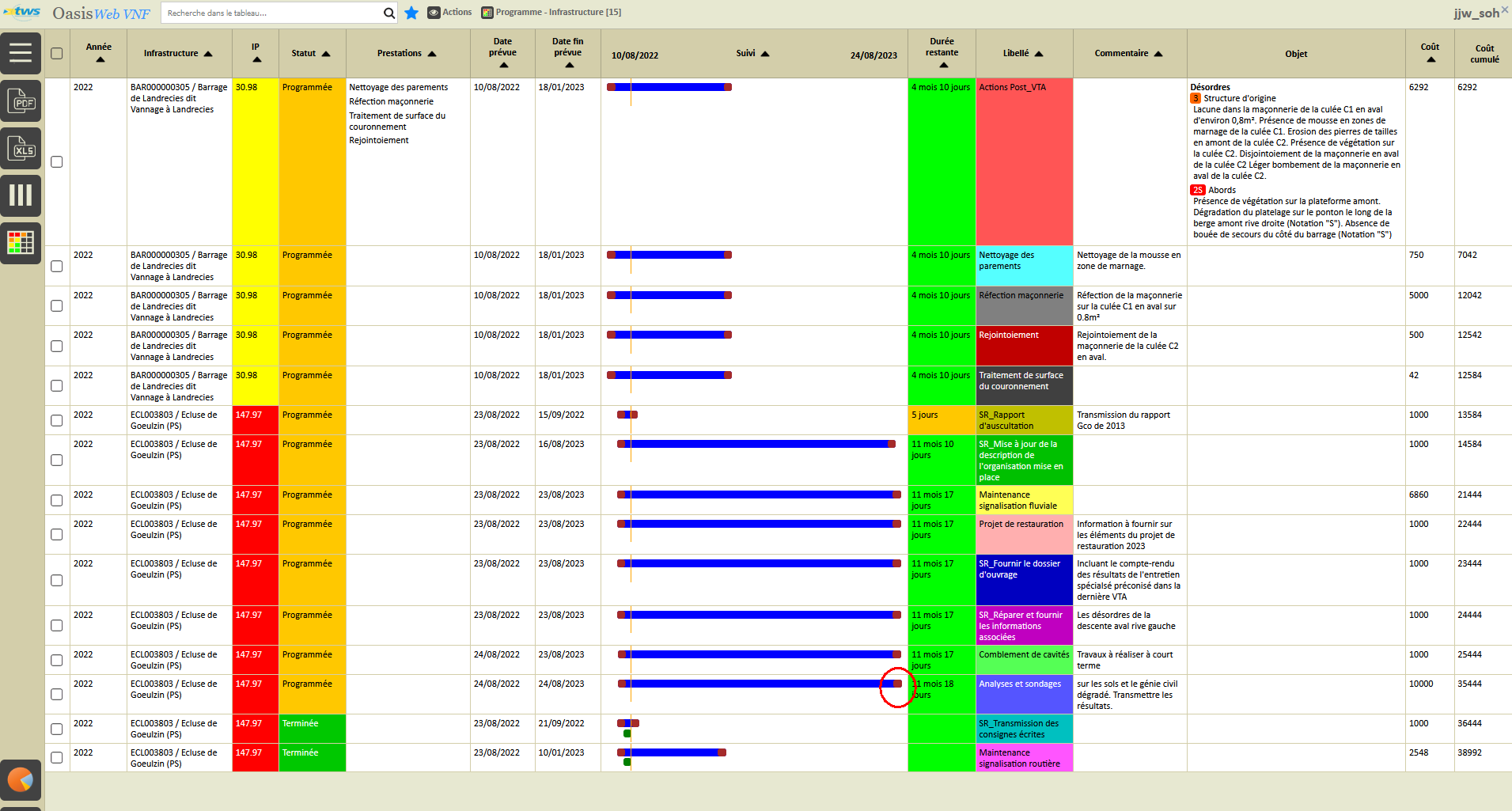 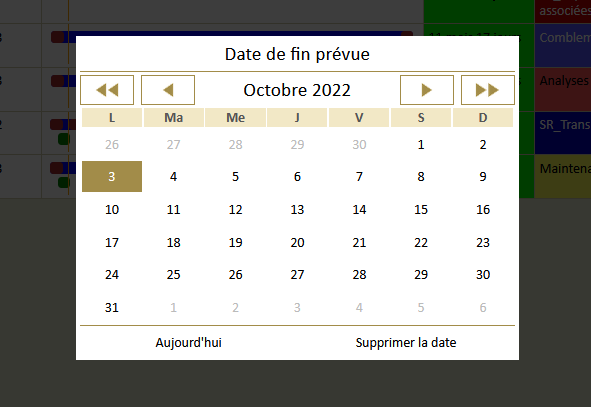 Ajustement de la date de fin prévue d'une prestation.
Workflow généraux pour les actions
Les actions
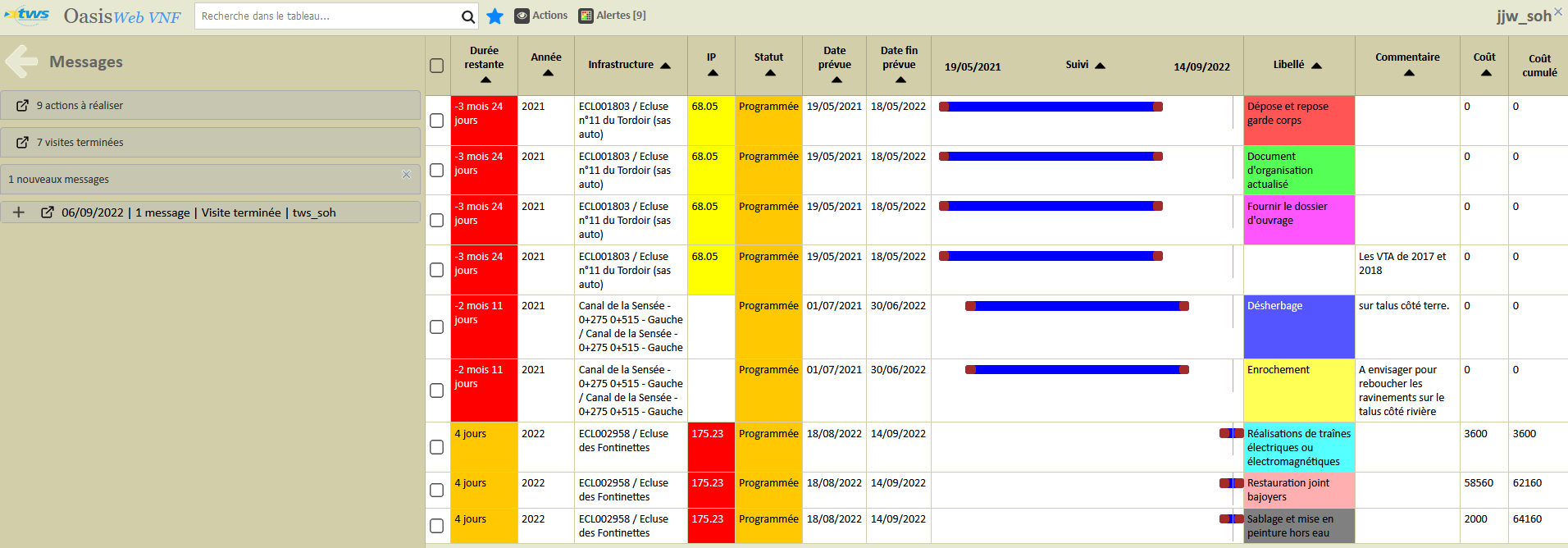 Suivi des actions : notification des alertes.
Workflows généraux pour les actions
Les actions
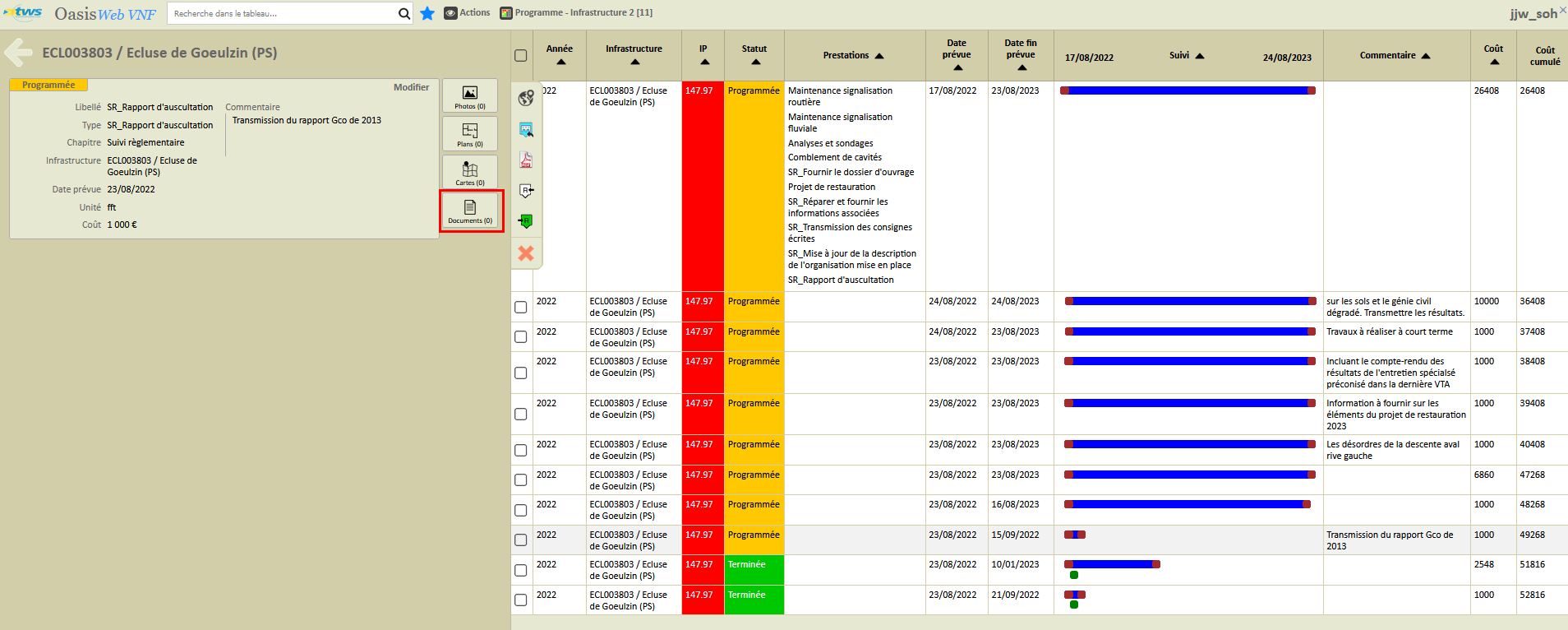 Réalisation de l’action : entrée des documents associés à celle-ci et passage dans le statut terminé.
Workflows généraux pour les actions
Workflow de validation
Toutes les saisies n’auront pas besoin d’un workflow : est-il possible d’administrer les types de saisie ayant besoin d’un workflow de validation ?
La validation des visites (VTA, inspections DREAL, visites post crues, …) déclenche les workflows des défauts et des actions.
Workflow de validation
Inspections DREAL
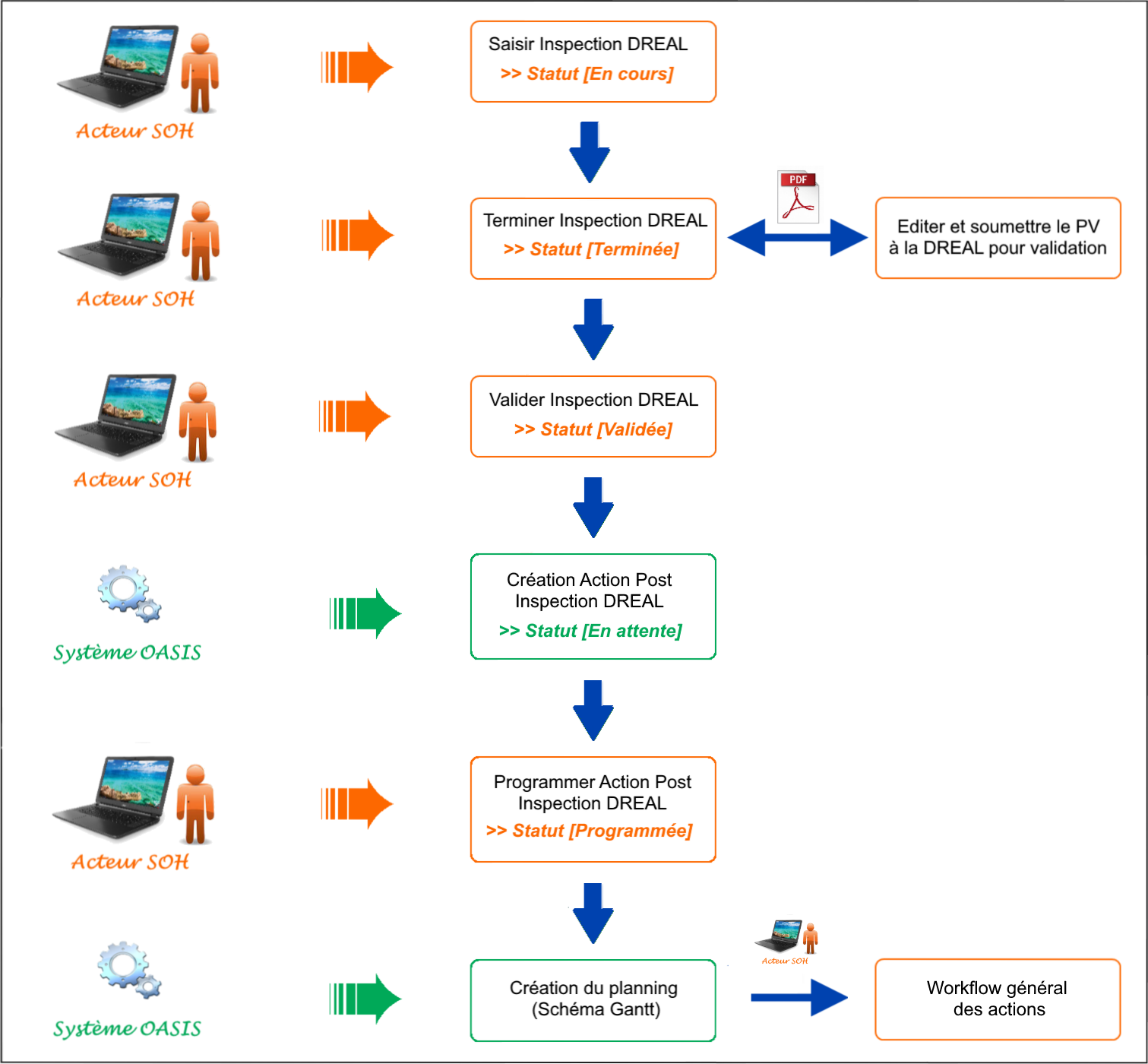 Processus associé aux inspections DREAL
Workflow pour les Inspections DREAL
Inspections DREAL
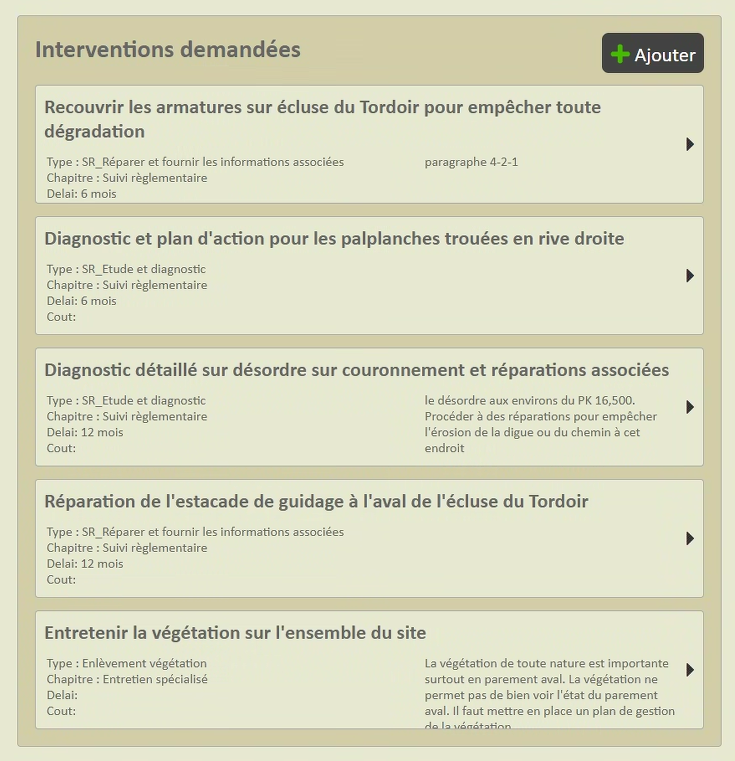 Formalisation des interventions demandées par la DREAL : libellé, type, délai, commentaires
Workflow pour les inspections DREAL de l’écluse n°11 du Tordoir
Inspections DREAL
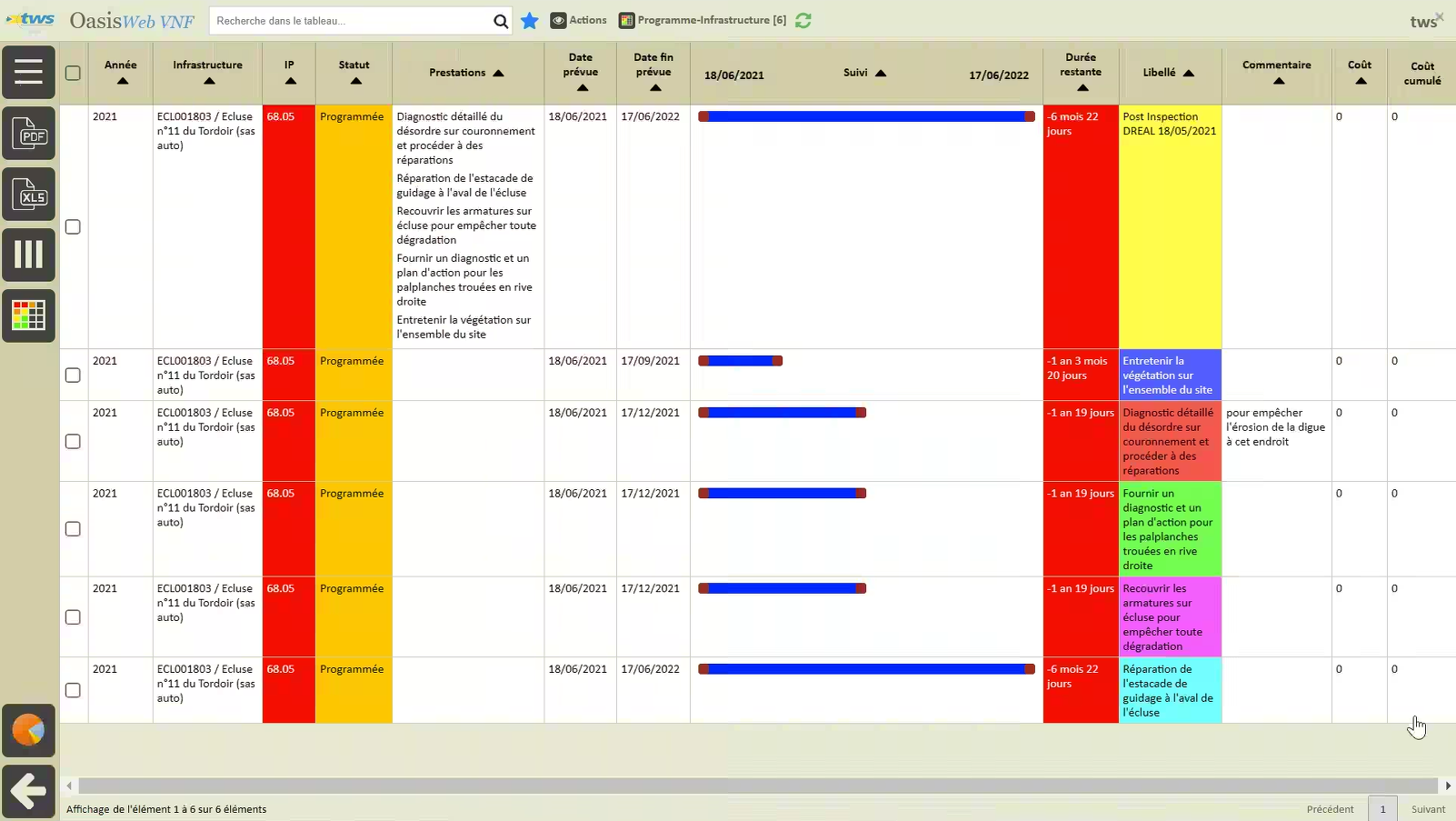 Action de SR 2021 (Ecluse n°11 du Tordoir).
Workflow pour les inspections DREAL
Inspections VTA
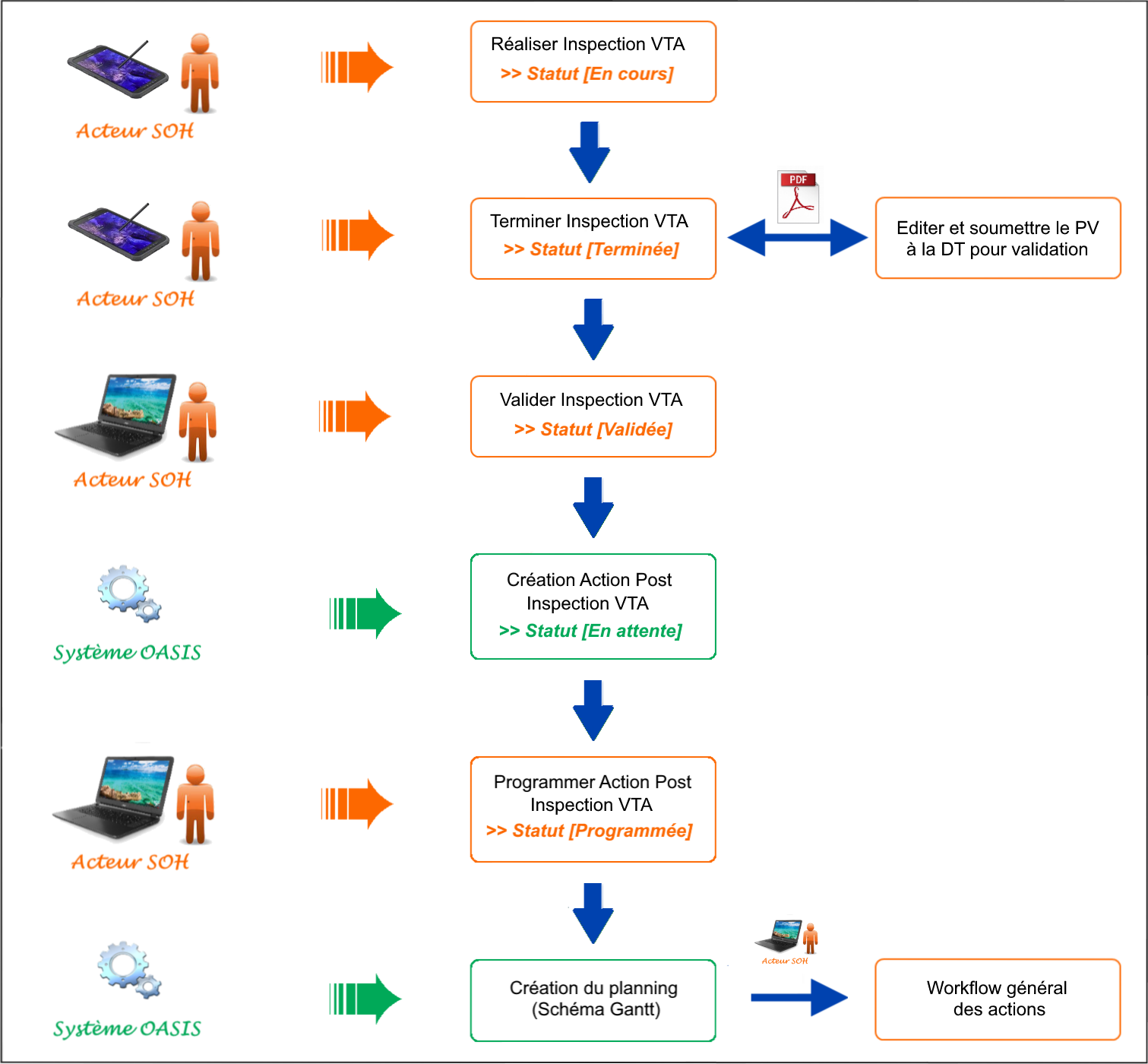 Processus associé aux Inspections VTA
Workflow pour les Inspections VTA
Inspections VTA
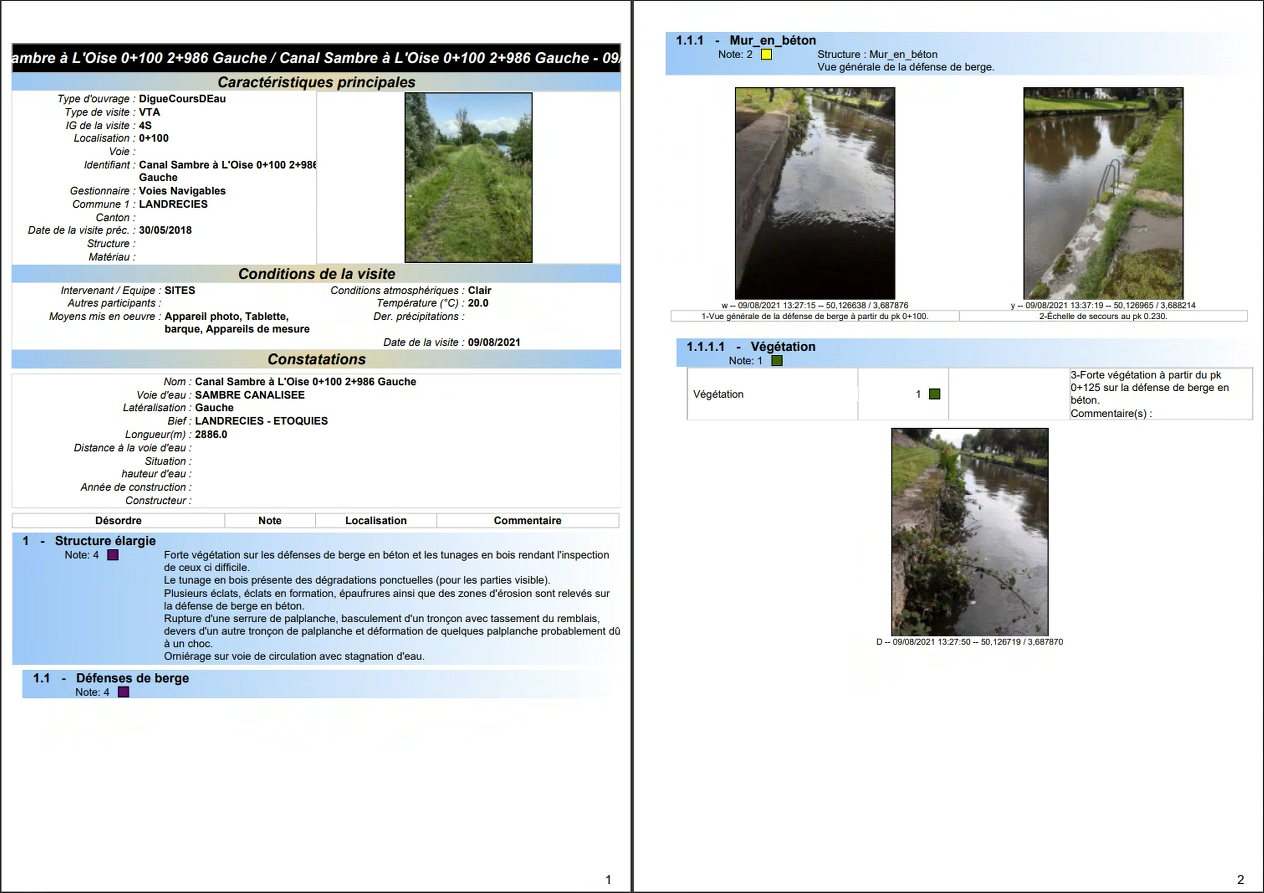 Procès Verbal Inspection VTA (Extrait).
Workflow pour les inspections VTA
Inspections VTA
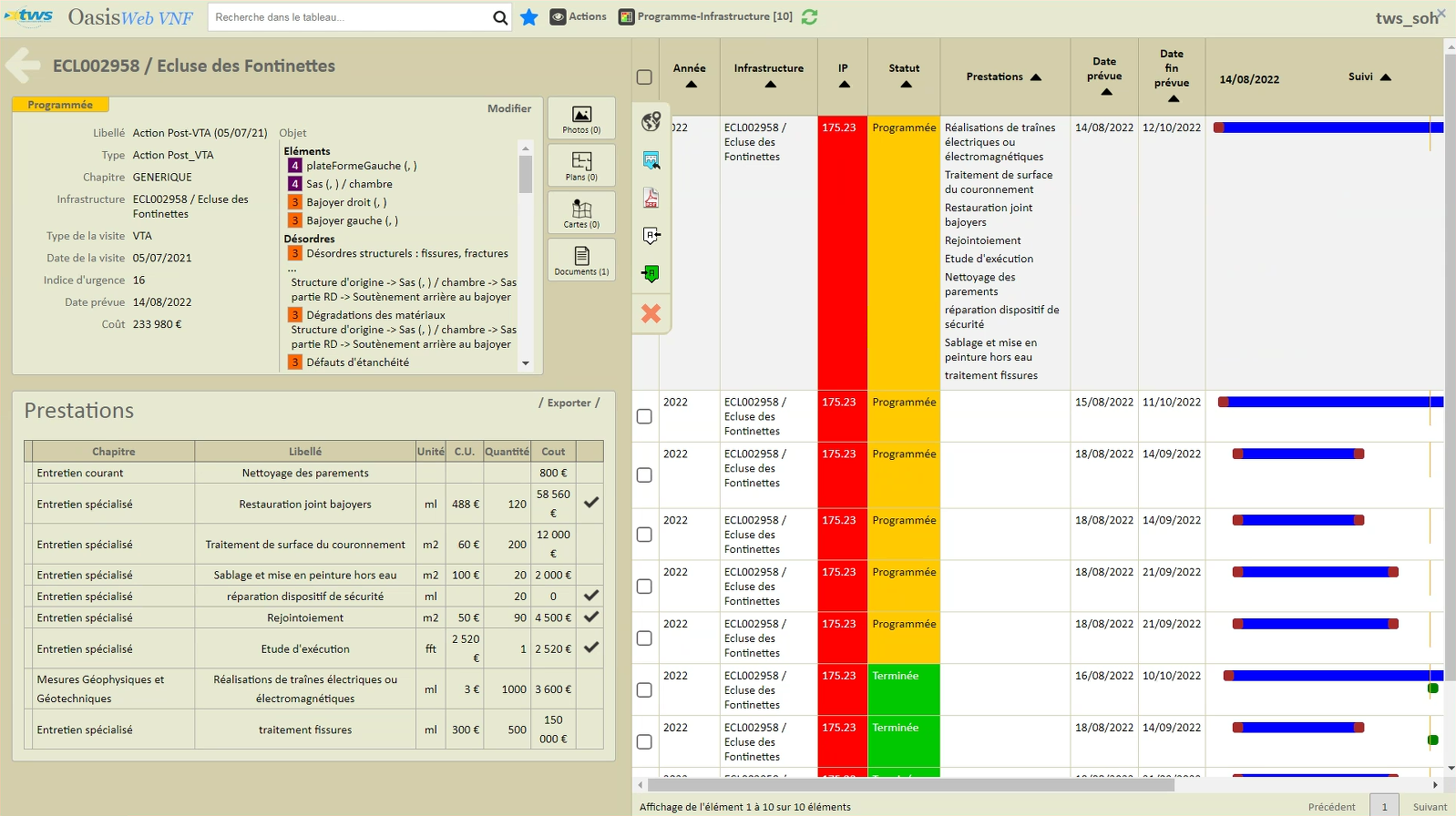 Action post VTA 2022 (Ecluse des Fontinettes).
Workflow pour les inspections VTA
Etudes de modernisation
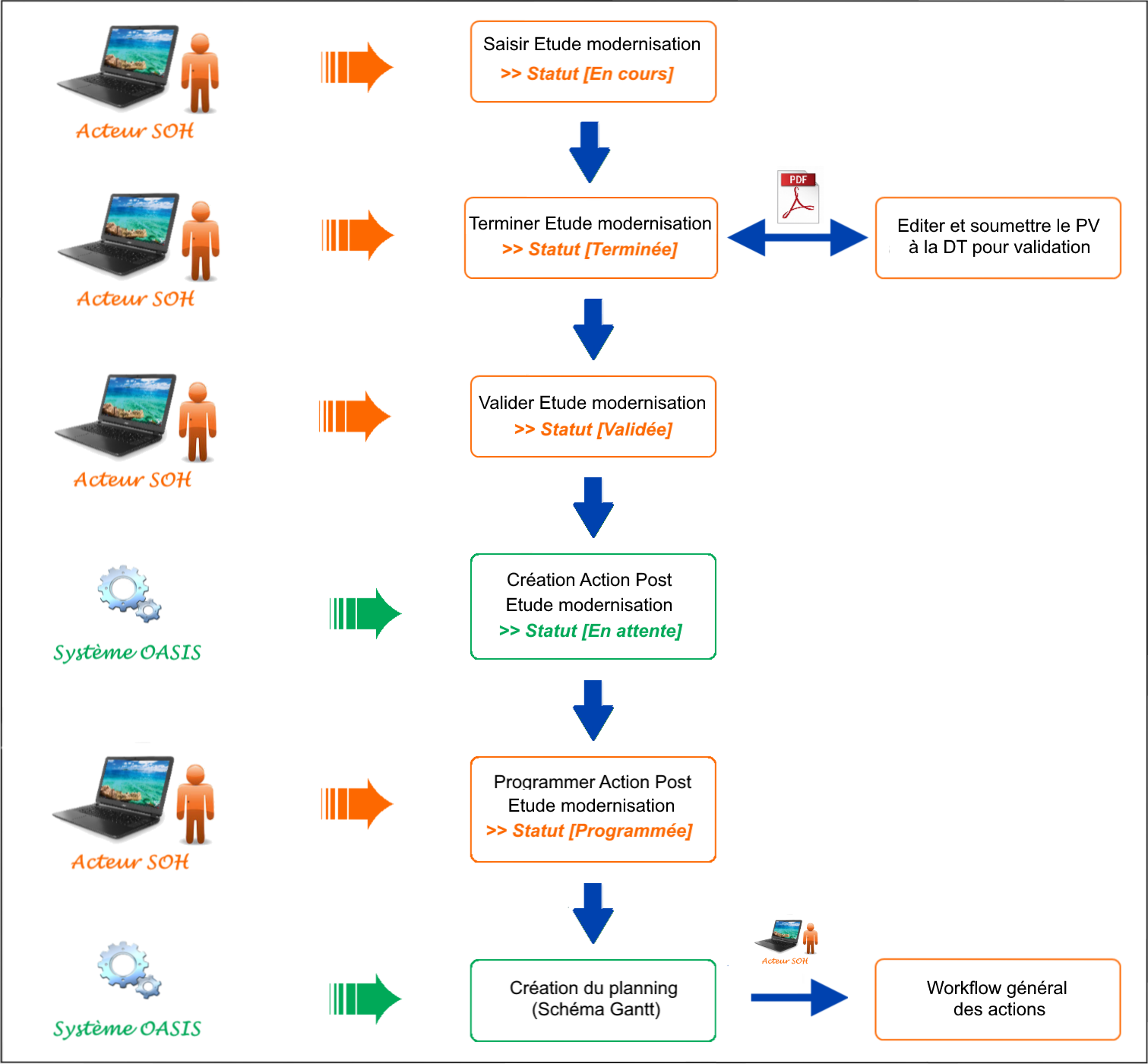 Processus associé aux études de modernisation
Workflow pour les études de modernisation
Etudes de modernisation
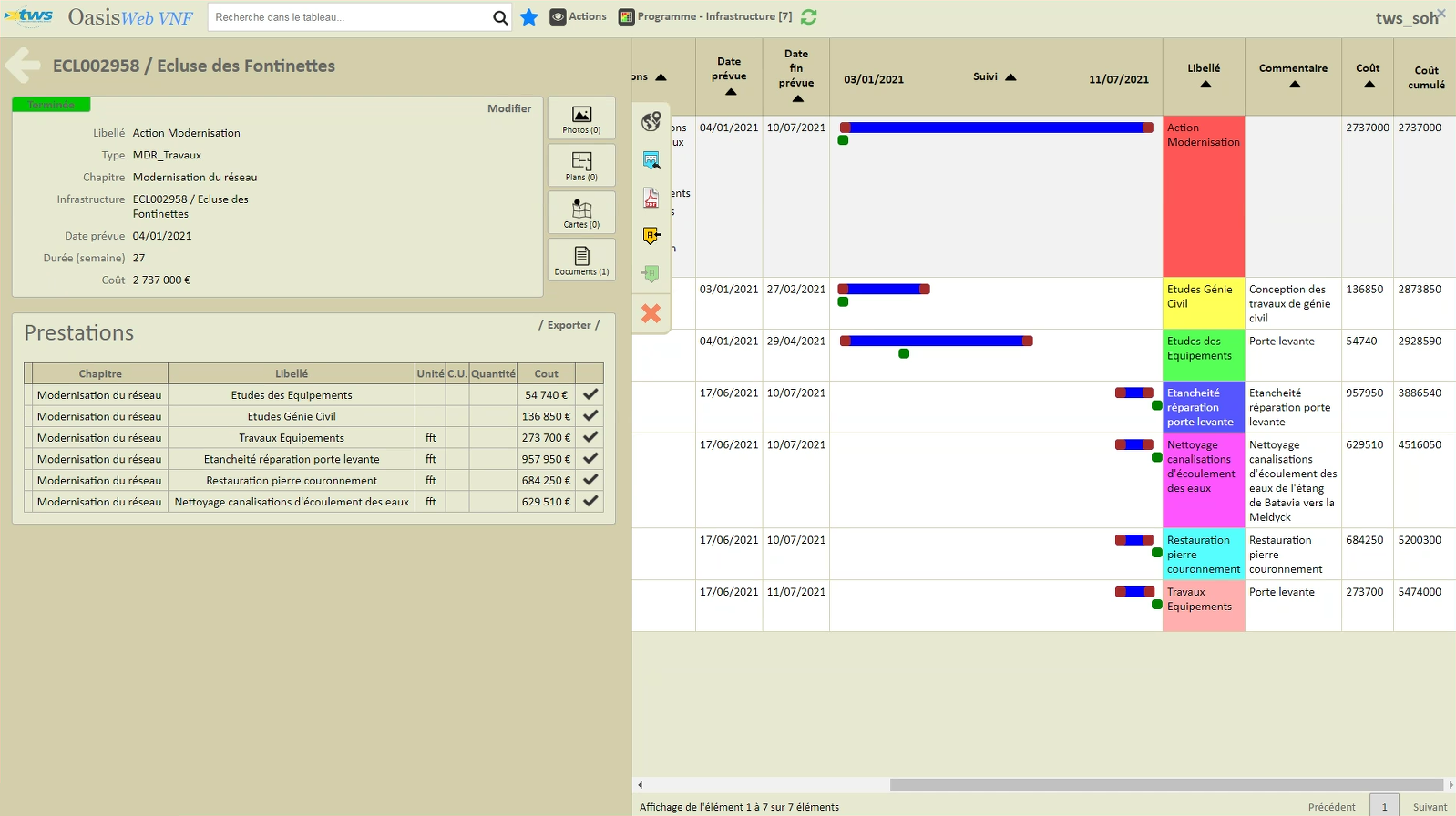 Action de modernisation 2021 (Ecluse des Fontinettes).
Workflow pour les études de modernisation